Обмін речовин
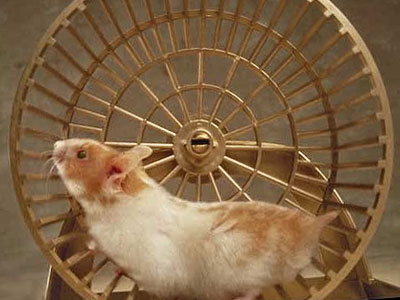 Живлення
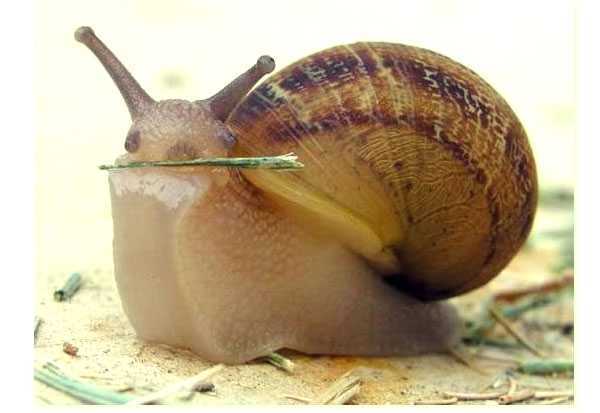 Живлення поповнює організм енергією та будівельним матеріалом
Живлення
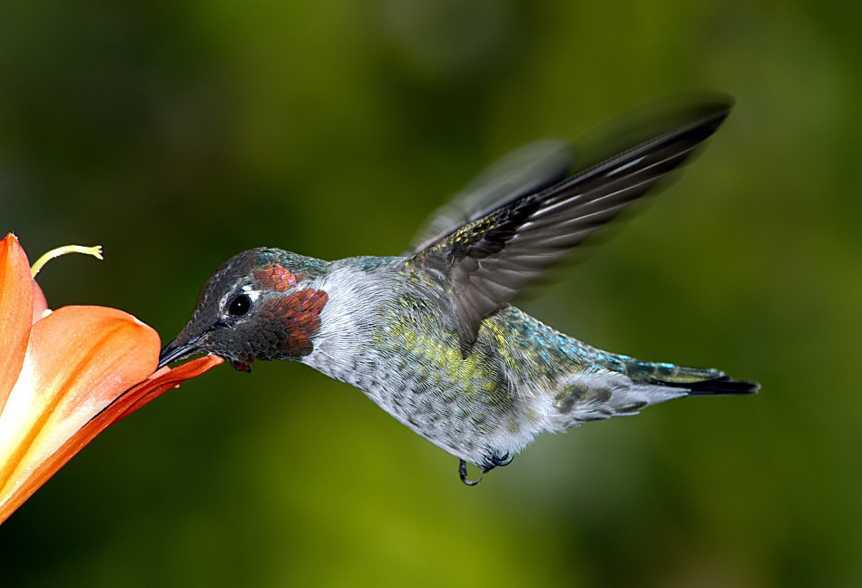 Тварини ведуть дуже активний спосіб життя, який потребує багато енергії
Живлення
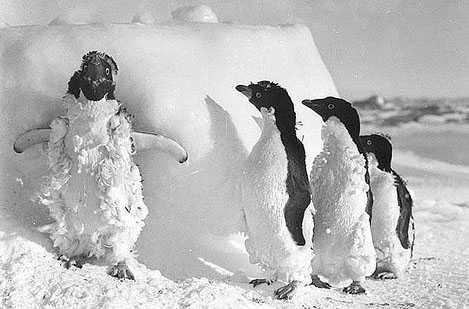 Клітини постійно зношуються і руйнуються і потребують “ремонту” Пінгвін линяє
Живлення
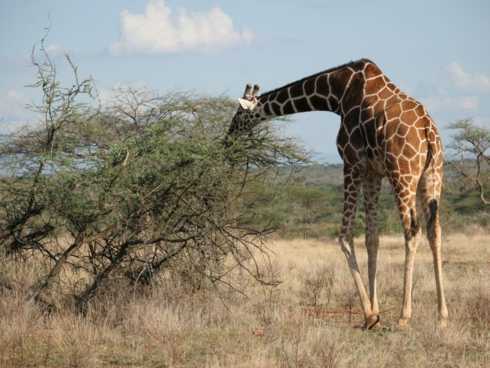 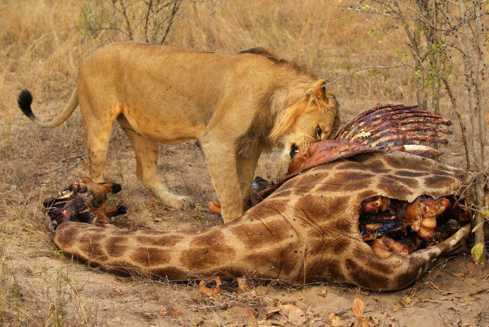 Гетеротрофні тварини
Живлення
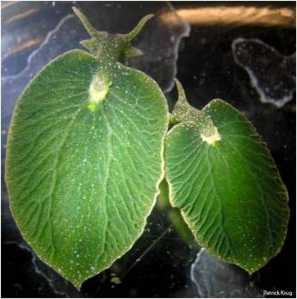 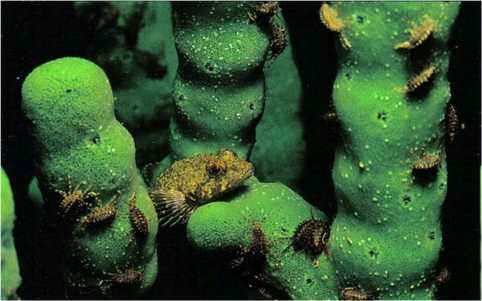 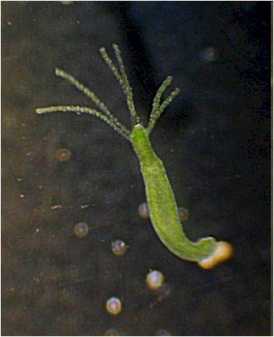 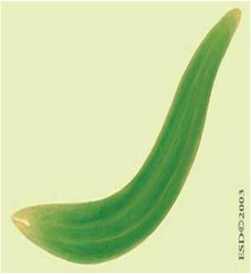 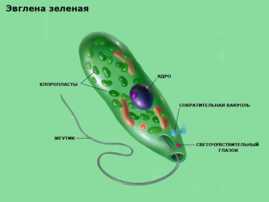 Міксотрофні організми
Живлення
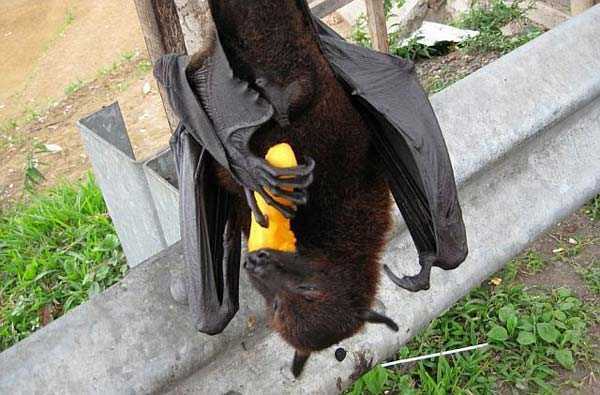 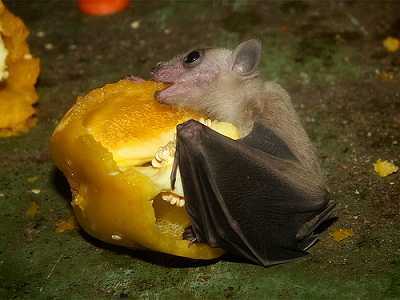 Рослиноїдні тварини Летючий собака
Живлення
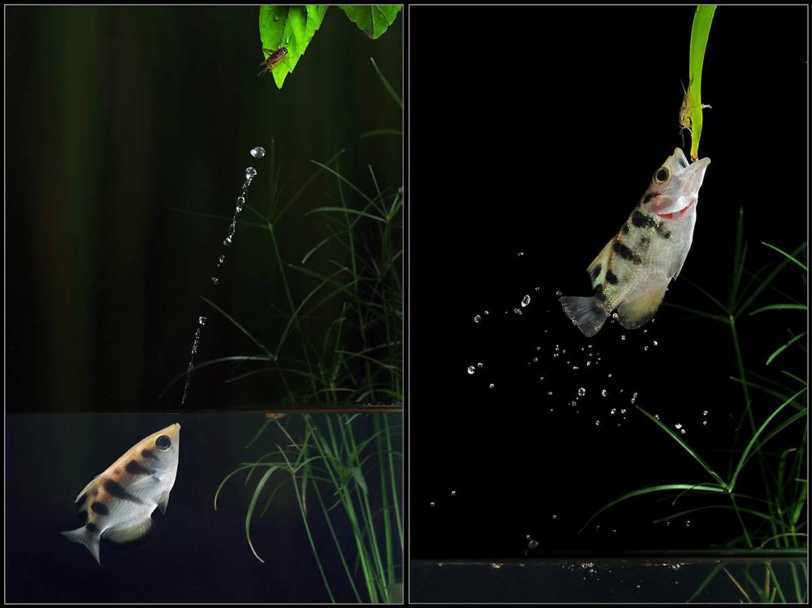 М’ясоїдні тварини
Живлення
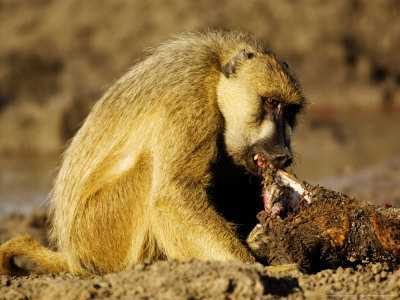 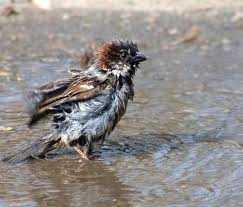 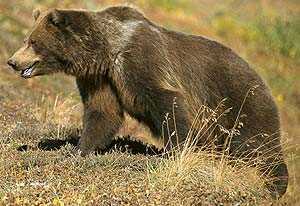 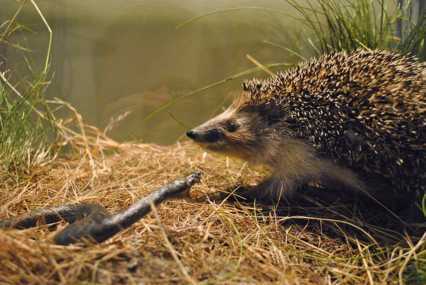 Всеїдні тварини
Живлення
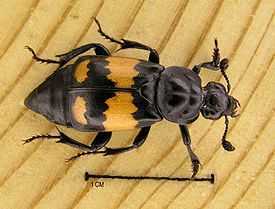 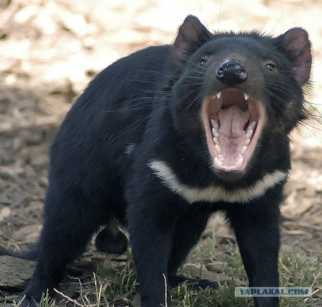 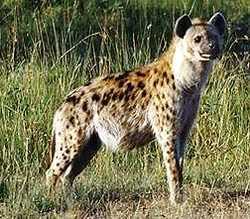 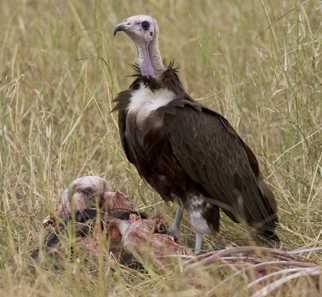 Тварини-мертвоїди
Живлення
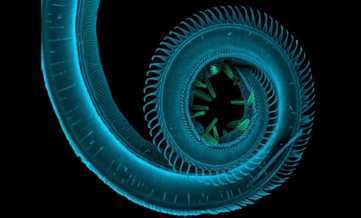 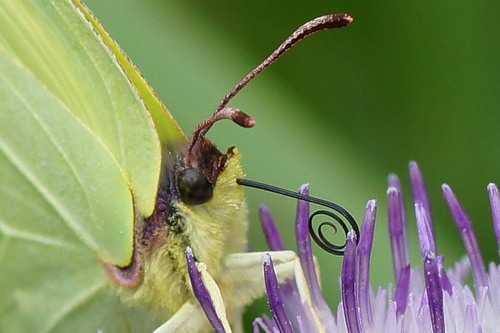 Способом висмоктування
Живлення
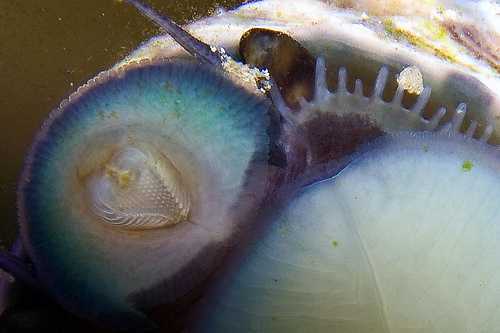 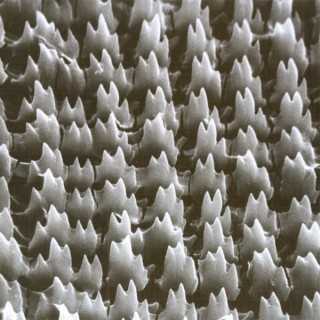 Способом зішкрябування
Живлення
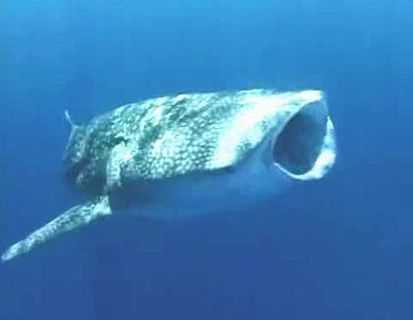 Способом фільтрації Китова акула
Живлення
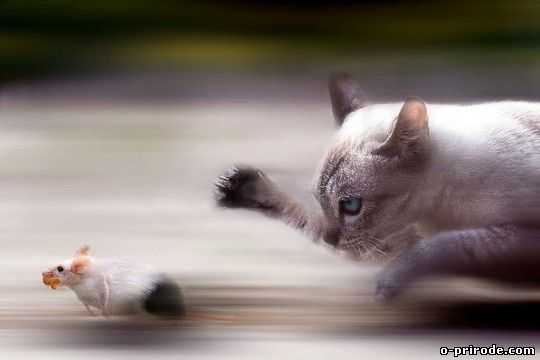 Хижацтво як спосіб добування їжі
Живлення
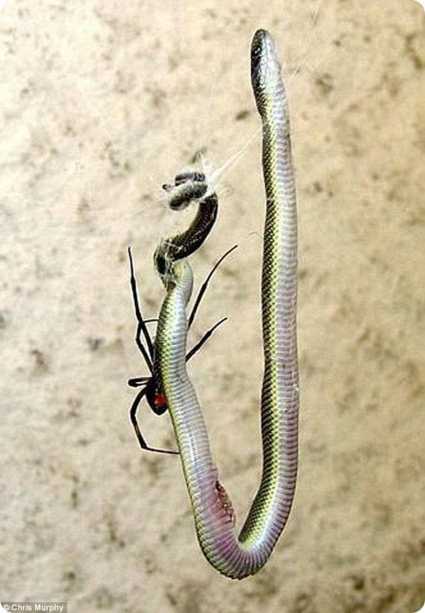 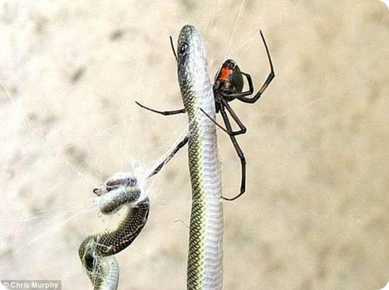 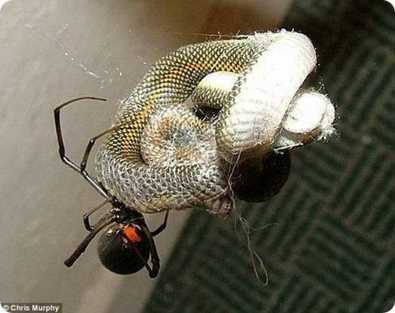 Хижацтво як спосіб добування їжі Коричнева вдова випадково вполювала змію
Живлення
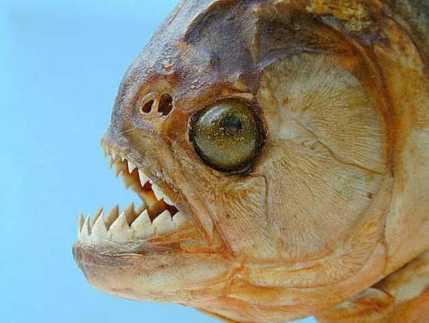 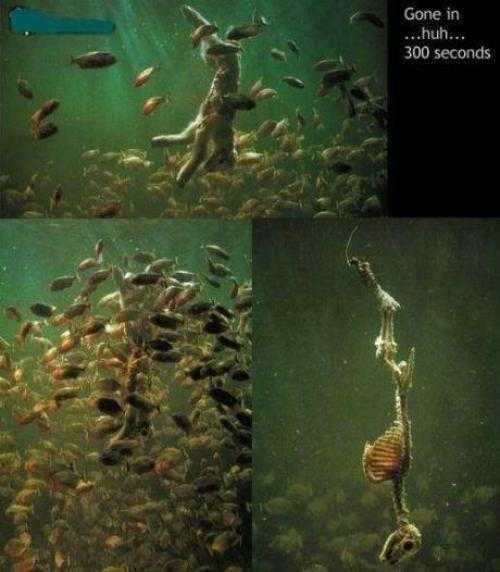 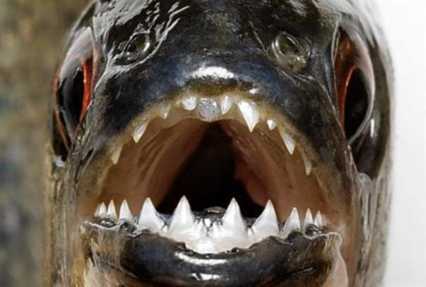 Хижацтво як спосіб добування їжі
Живлення
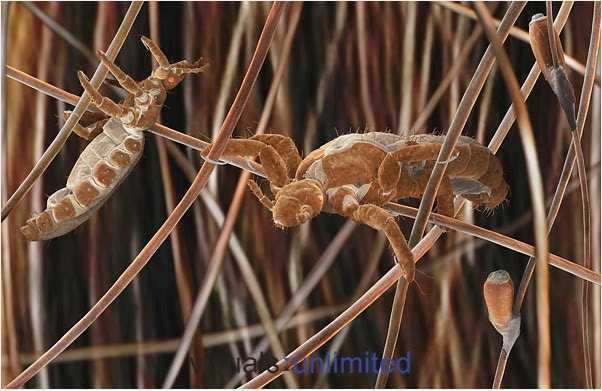 Паразитизм як спосіб добування їжі
Дихання
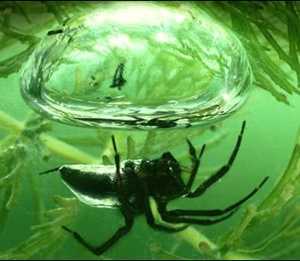 Кисень витрачається на окиснення речовин 
в організмі
Дихання
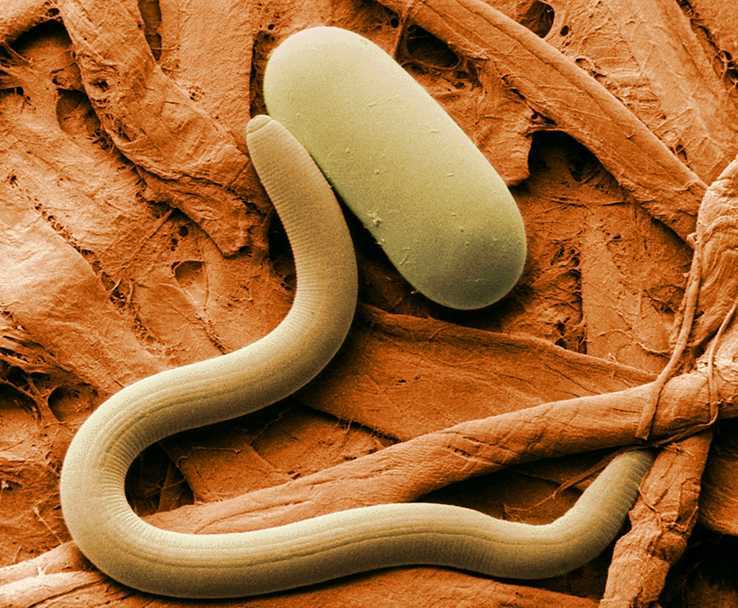 Паразити живуть в безкисневих умовах і не дихають
Дихання
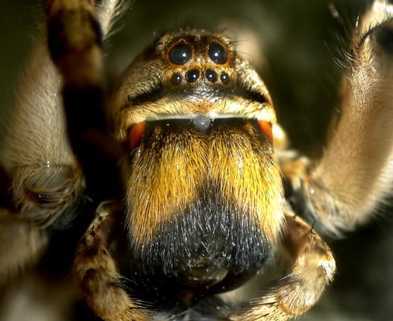 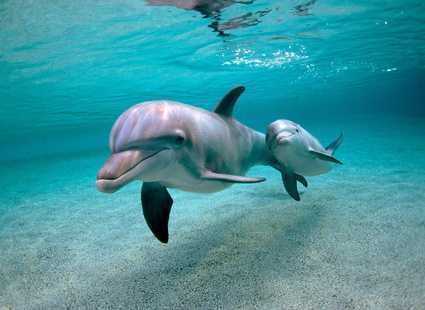 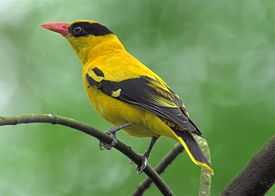 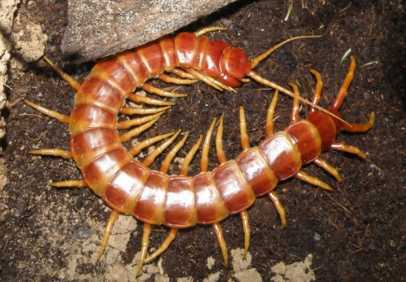 Засвоюють атмосферний кисень
Дихання
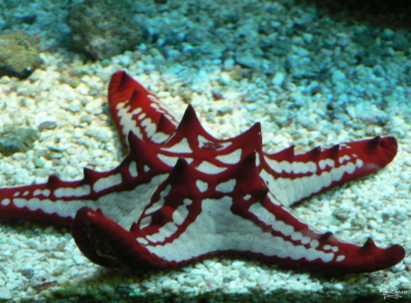 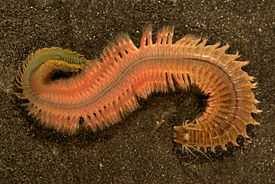 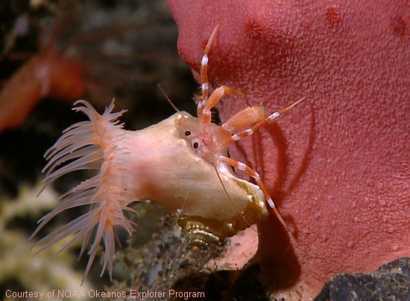 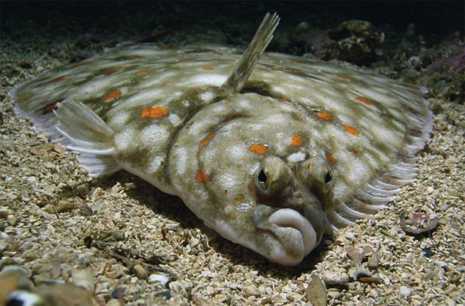 Засвоюють розчинений у воді кисень
Дихання
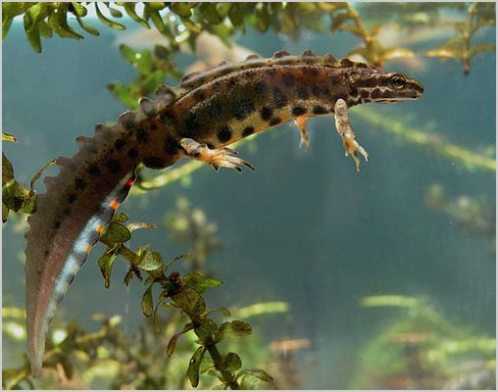 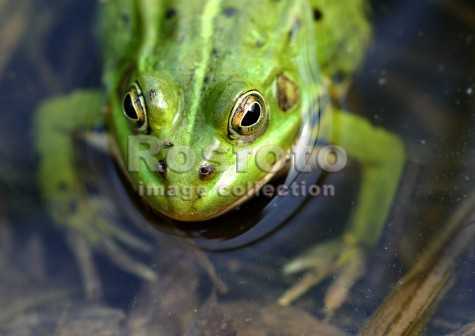 Дихають обома способами
Дихання
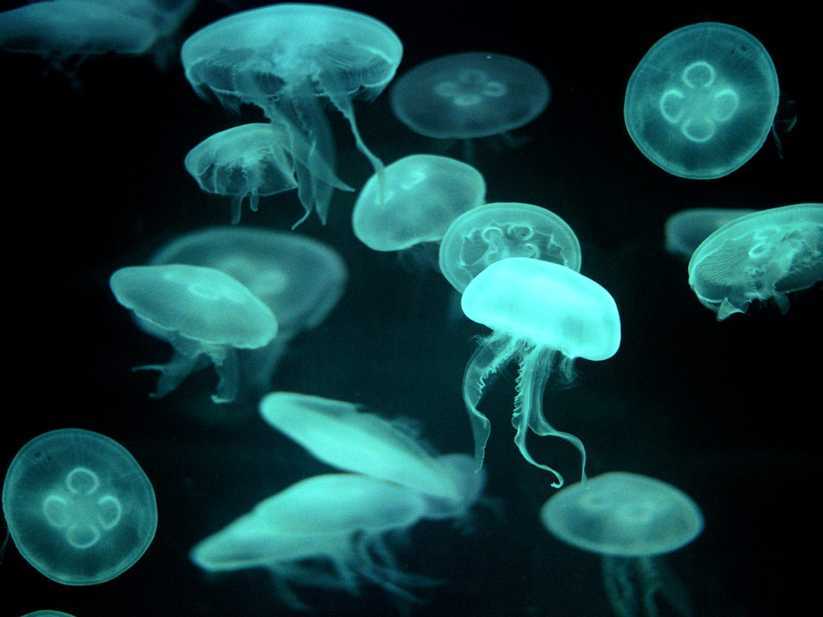 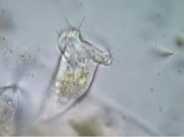 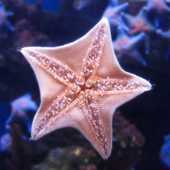 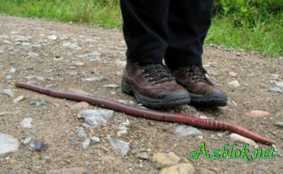 Дихають усією поверхнею тіла
Дихання
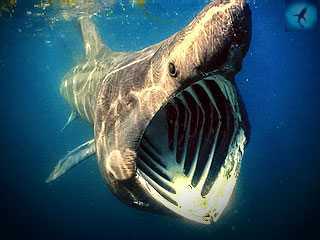 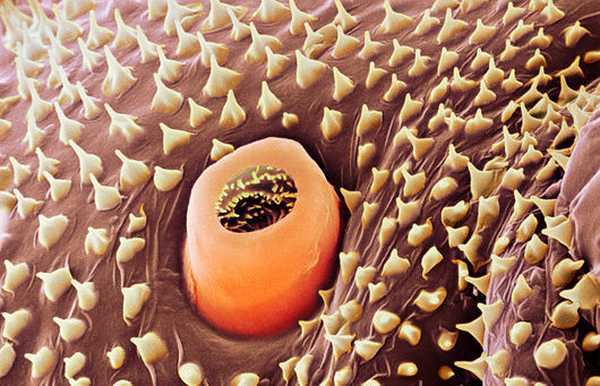 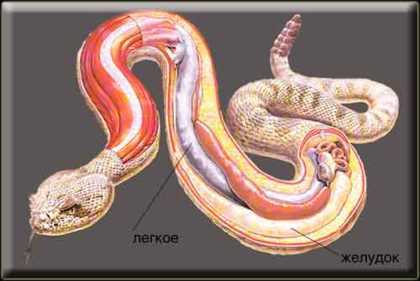 Дихають спеціальними органами Зябра акули, легеня змії, дихальце гусениці
Виділення
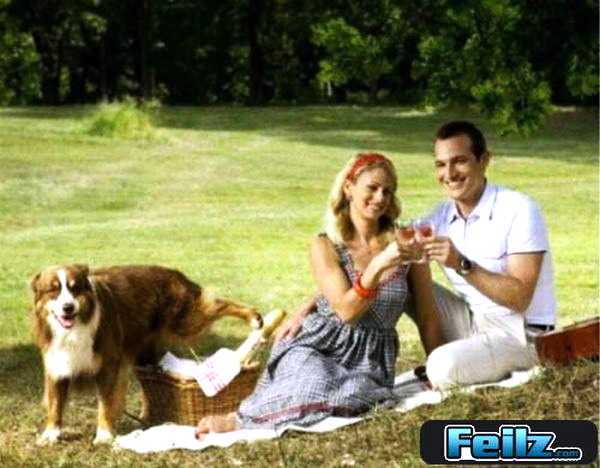 Виділяються зайві речовини: вода, солі
Виділення
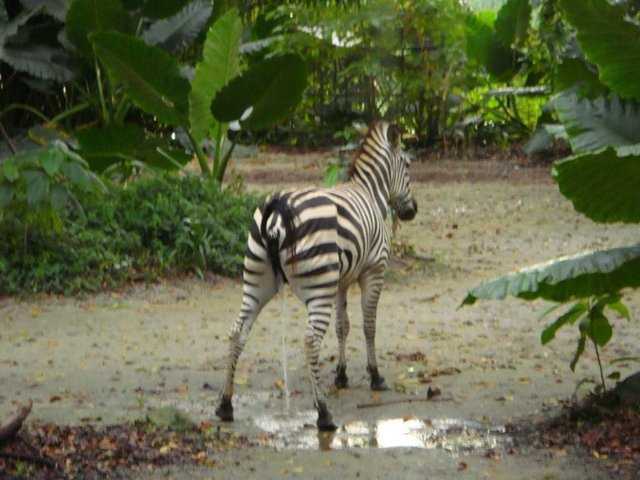 Виділяються шкідливі і отруйні речовини: 
сечова кислота, сечовина, вуглекислий газ
Виділення
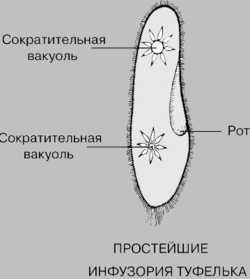 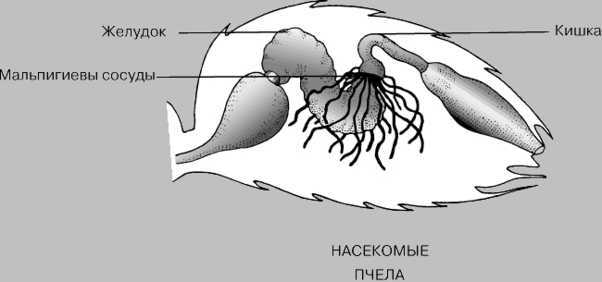 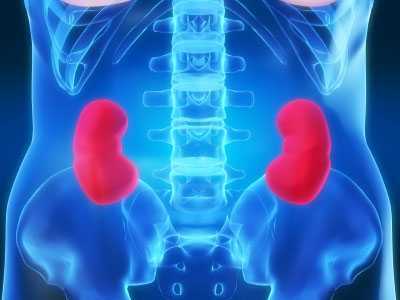 Органи виділення